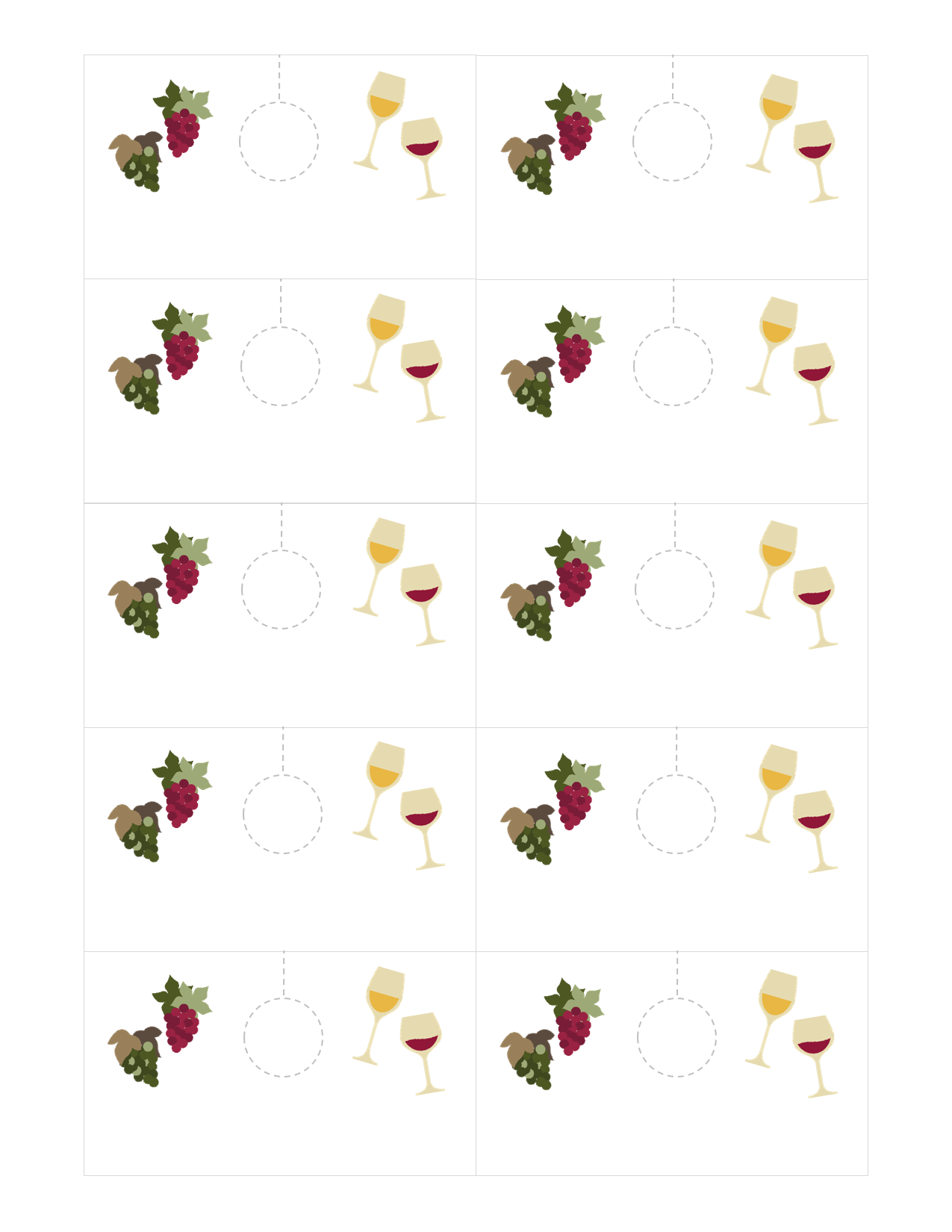 All wording and numbers are editable.  Change the fonts or number sequence to your liking:
[name]
[name]
1    2    3    4    5    6    7    8    9    10
1    2    3    4    5    6    7    8    9    10
[name]
[name]
1    2    3    4    5    6    7    8    9    10
1    2    3    4    5    6    7    8    9    10
[name]
[name]
1    2    3    4    5    6    7    8    9    10
1    2    3    4    5    6    7    8    9    10
[name]
[name]
1    2    3    4    5    6    7    8    9    10
1    2    3    4    5    6    7    8    9    10
[name]
[name]
1    2    3    4    5    6    7    8    9    10
1    2    3    4    5    6    7    8    9    10
Printing and using these wine-tags:

Type in the name of your guests in the [name] part

Re-number the tags if you are using more or less bottles for your event

Print using good quality card stock

Cut labels out carefully* 

Use a ¾ size circle punch to make a hole where indicated and cut on the dotted line

Place tags on stem of each wine glass

*These tags are formatted so that you can use a plain white business card template.  I use these from Amazon.  They have a clean edge and I don’t have to worry about cutting them out myself.  Bonus!
Credits:

Clipart found in this document is by revidevi


Thank you for downloading this product!
Please visit my blog to learn more about what I love to do!